স্বাগতম
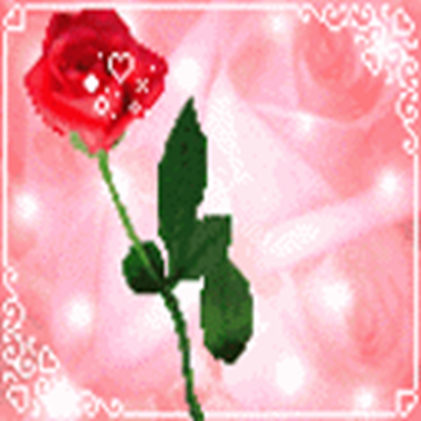 পরিচিতি
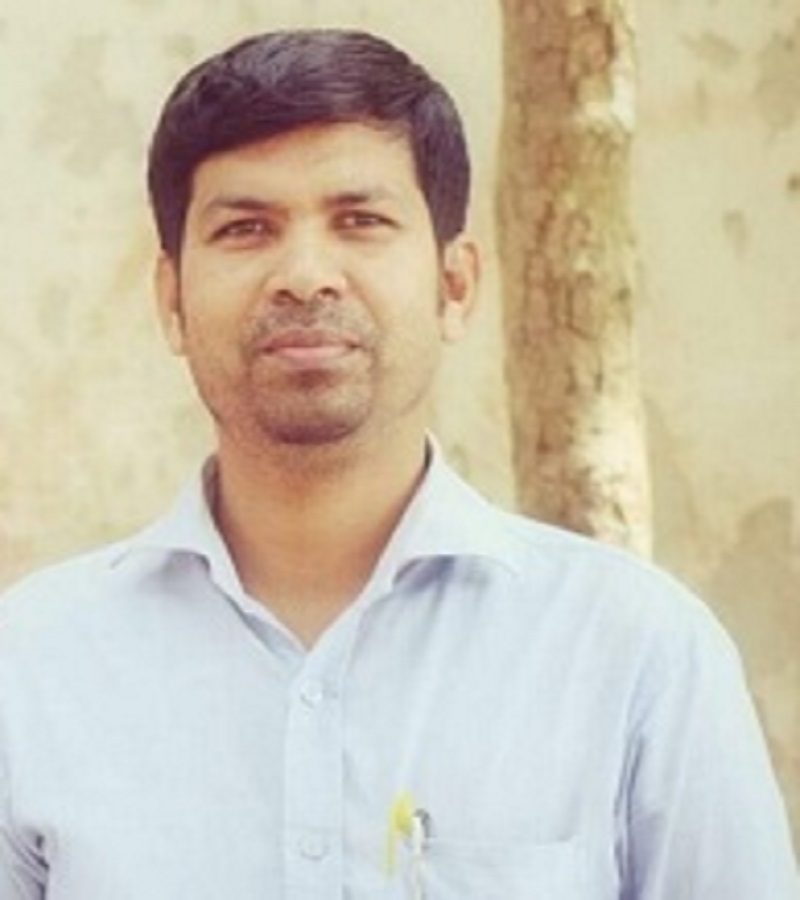 ফারুক হোসেন 
প্রভাষক (সমাজবিজ্ঞান)
আশেক আলী খান উচ্চ বিদ্যালয় ও কলেজ।
গুলবাহর,কচুয়া,চাঁদপুর।
মোবাইল: ০১৭১৮২৭৭৫০০
নিচের ছবিগুলো লক্ষ্য করি
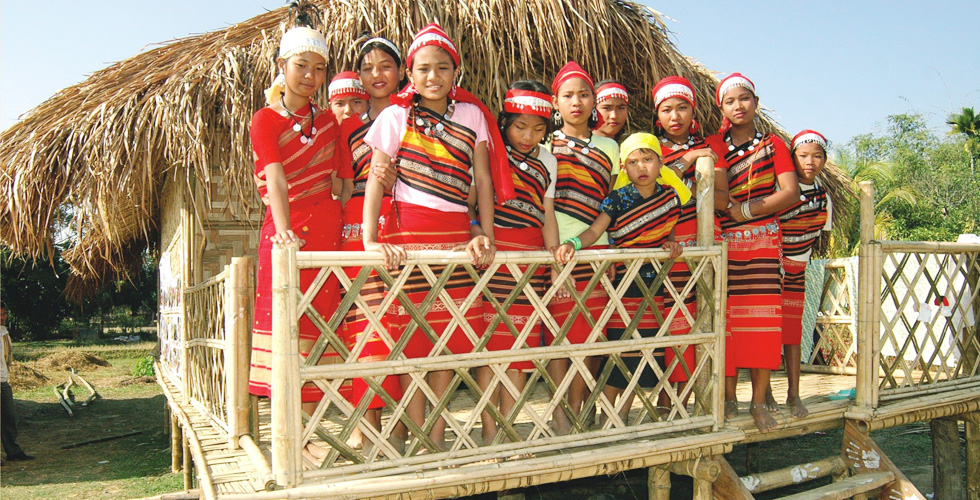 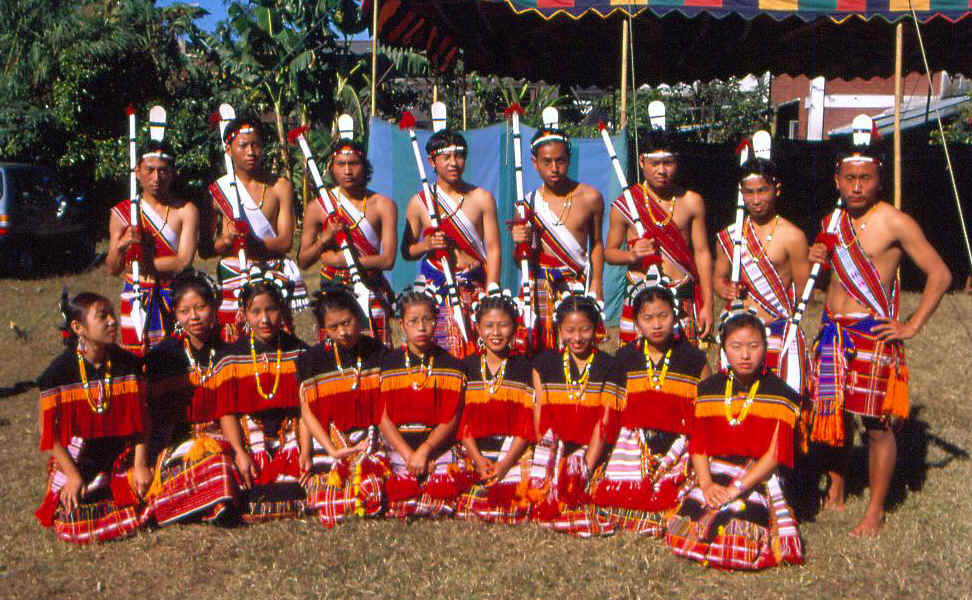 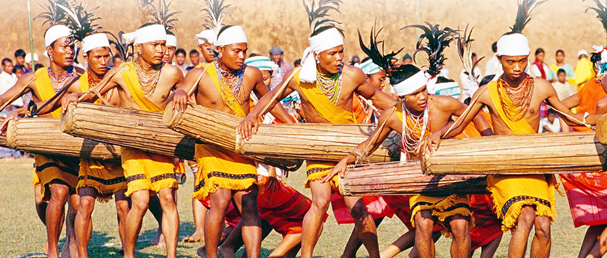 পাঠ ঘোষনা
বাংলাদেশের নৃগোষ্ঠী
শিখন ফল
এই পাঠ শেষে শিক্ষার্থীরা-----
১। নৃগোষ্ঠী কী বলতে পাড়বে।
২। নৃগোষ্ঠীর প্রকারভেদ জানতে পাড়বে।
৩। নৃগোষ্ঠী জীবধারা বর্ণনা করতে পারবে।
৪। নৃগোষ্ঠীর বসবাস সম্পর্কে ব্যাখ্যা করতে পারবে
প্রধান নৃগোষ্ঠী
মঙ্গলোয়েড
ককেশয়েড
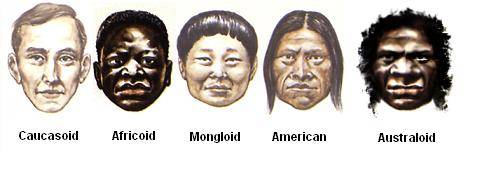 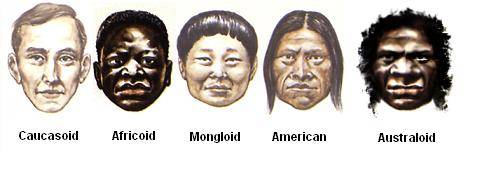 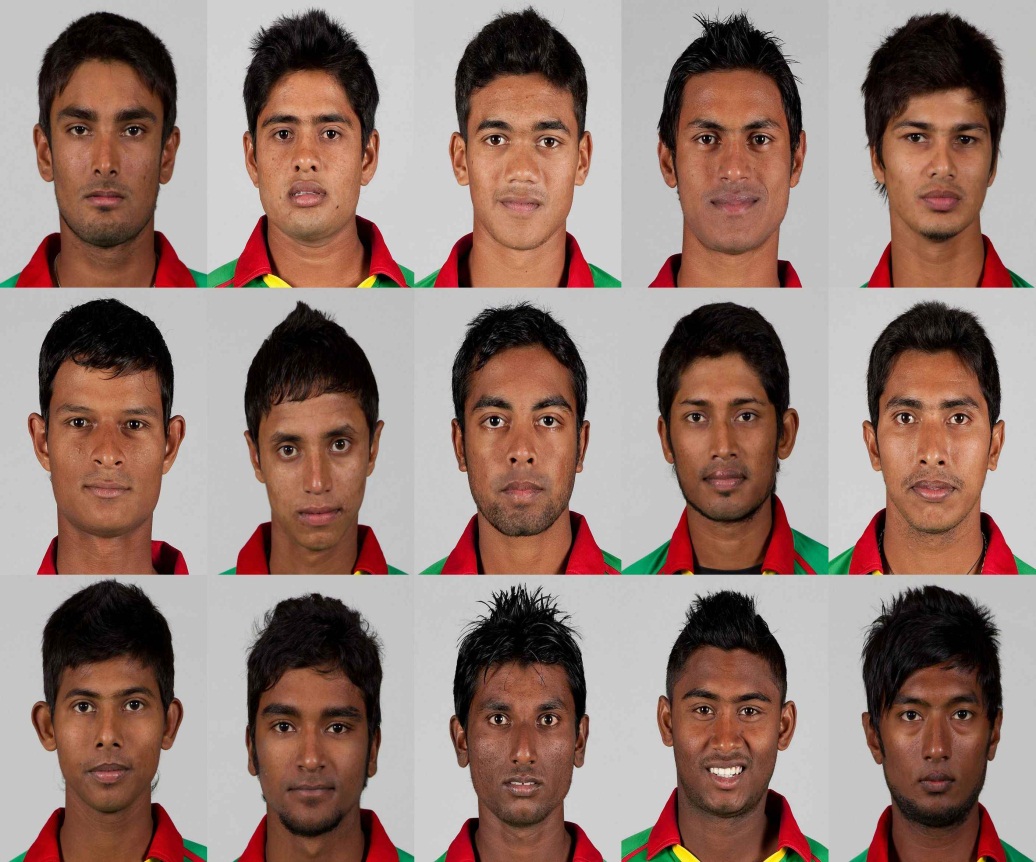 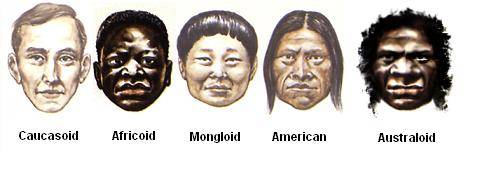 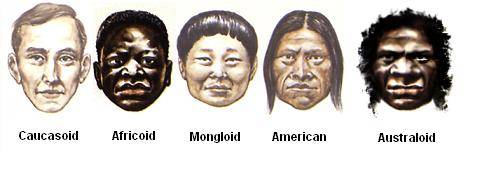 নিগ্রোয়েড
অষ্ট্রালয়েড
নৃগোষ্ঠী
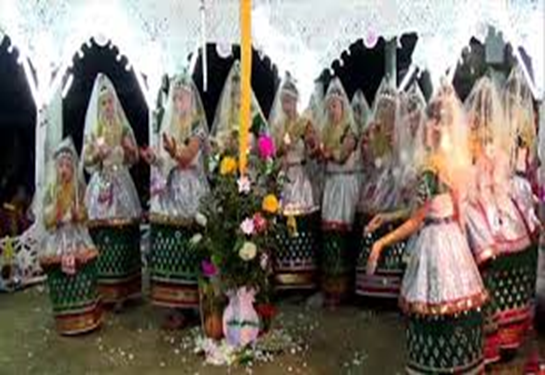 সাধারন বৈশিষ্ট্য সম্পূণ জনগোষ্ঠী
 আলাদা সংস্কৃতি
 জীবন ধার আলাদা
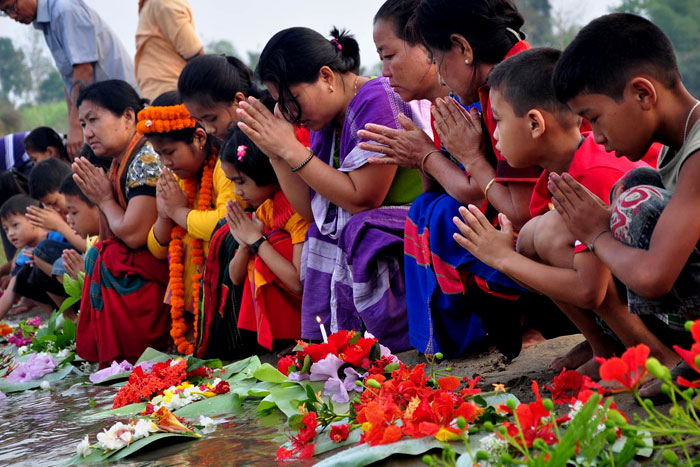 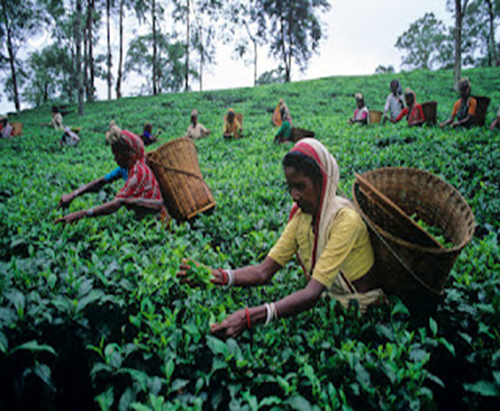 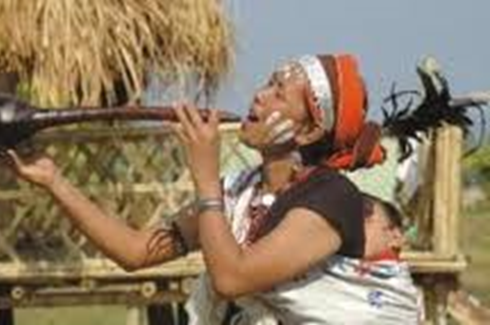 KHASIA
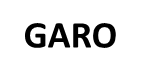 ছবিগুলো লক্ষ্য করি
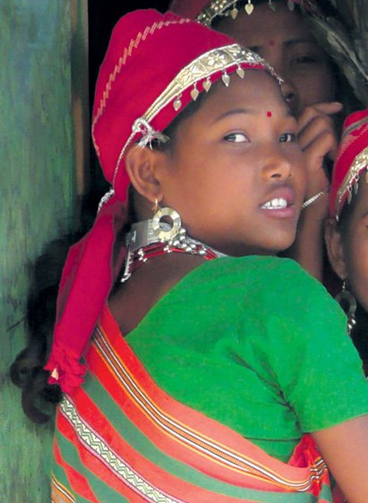 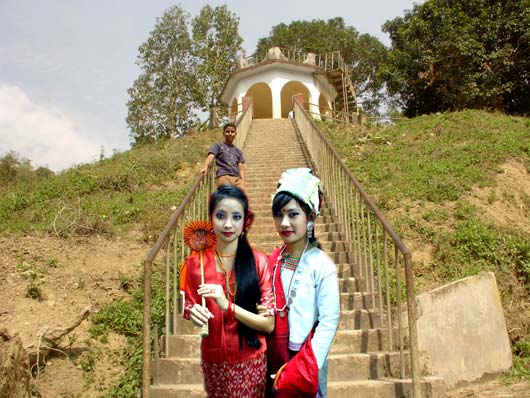 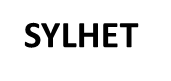 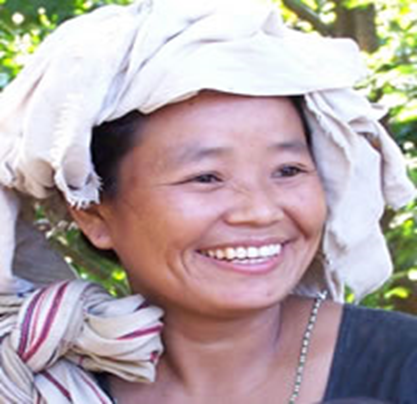 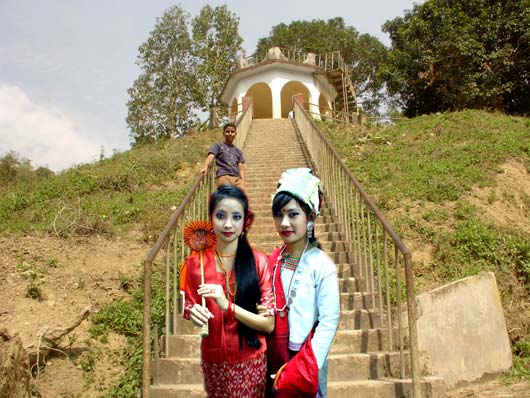 RAKHAIN
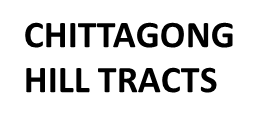 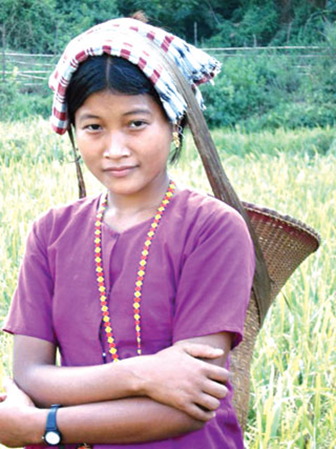 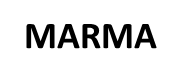 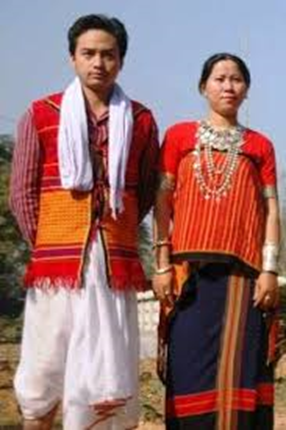 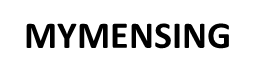 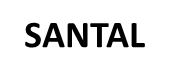 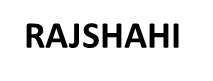 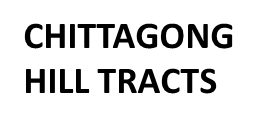 MURONG
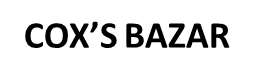 RAKHAIN
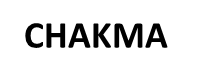 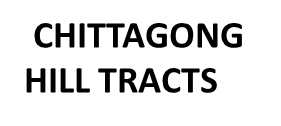 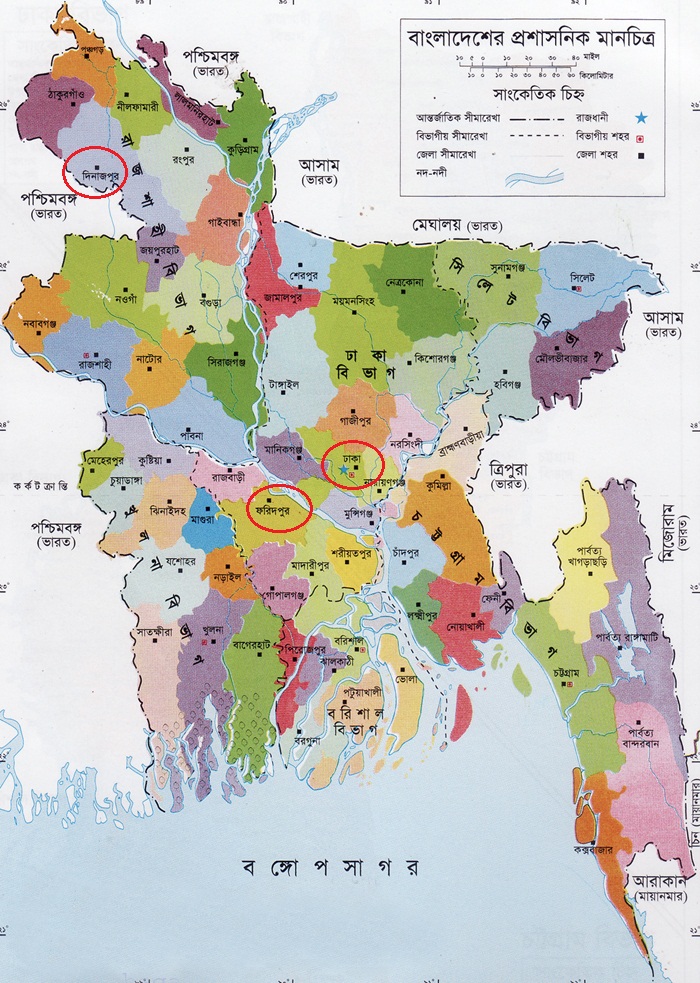 গারো
সাঁওতাল
মনিপুরি
কোচ
খাসিয়া
চাকমা
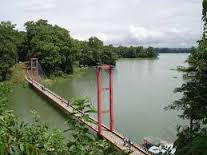 মারমা
রাখাইন
মারমা
জুমচাষ
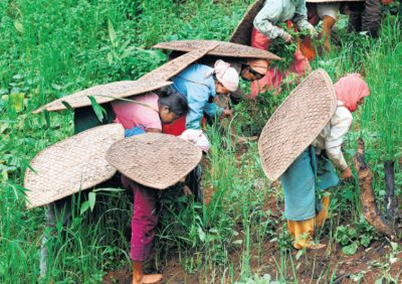 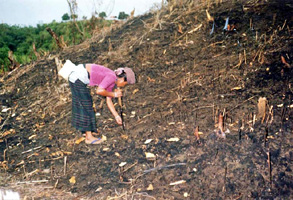 বাসস্থান
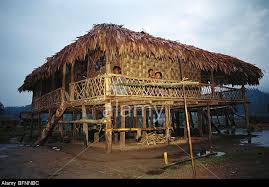 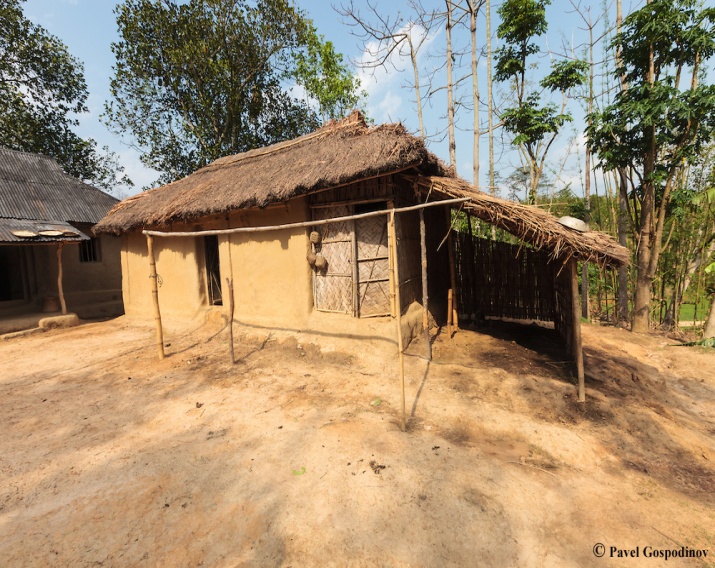 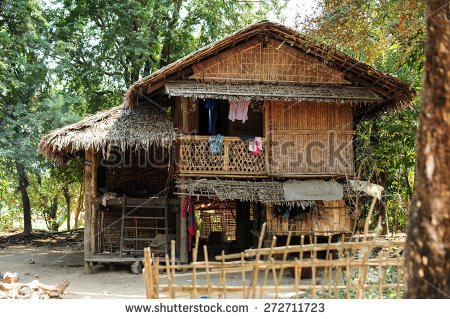 মারমা
চাকমা
বিজু
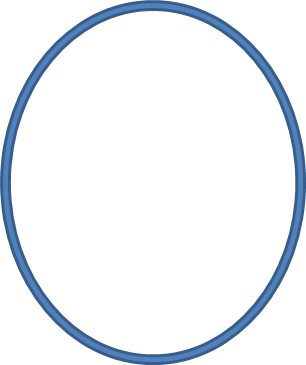 সাঁওতাল নববর্ষ
Ethnic people observe some festivals
মুরং
গো বধ উৎসব
মনিপুরি
রাস উৎসব
ভাষা
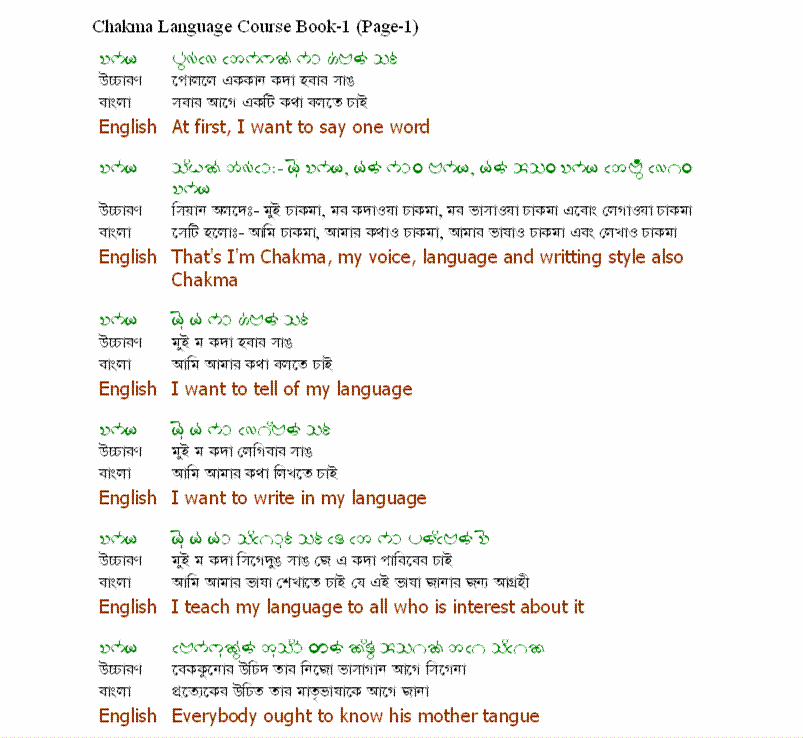 1| ২০১১ সালেত তথ্য অনুযায়ী নৃগোষ্ঠীর সংখ্যা কত?
	ক) 13			
	খ) 26
	গ) 27			
	ঘ) 57

২। বাংলাদেশের বৃহৎ নৃগোষ্ঠী কোনটি?
	ক) রাখাইন		
	খ) সাওতাল
	গ)মনিপুরি		
	ঘ) চাকমা
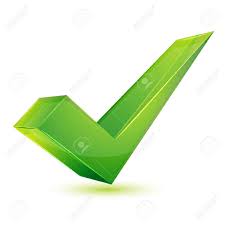 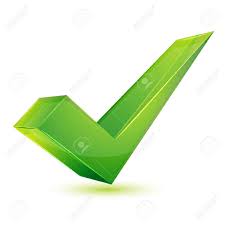 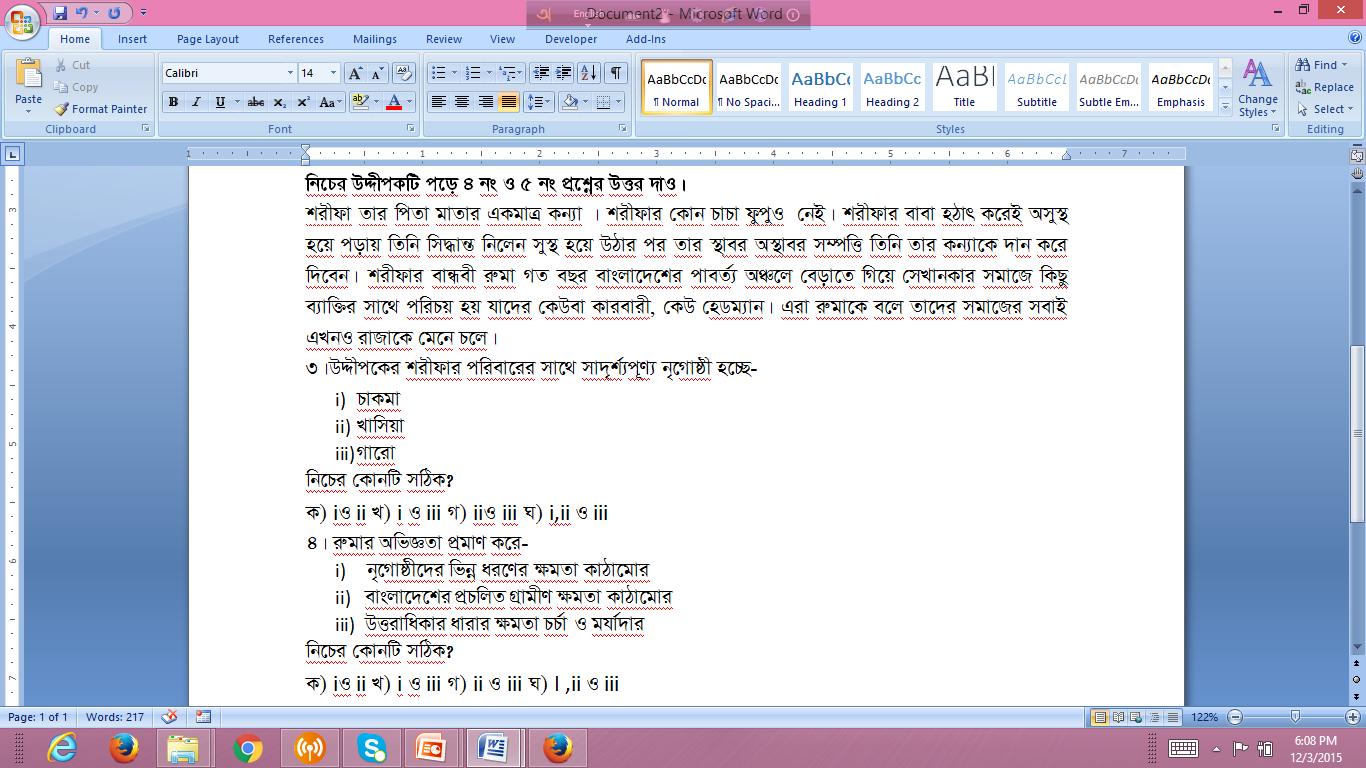 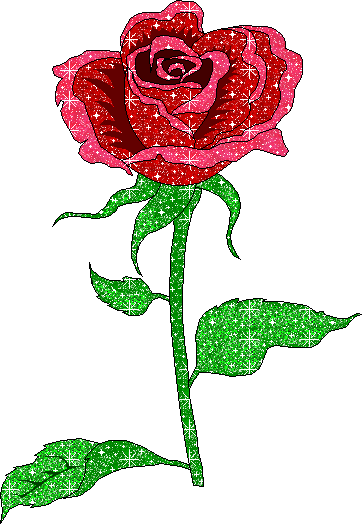 ধন্যবাদ